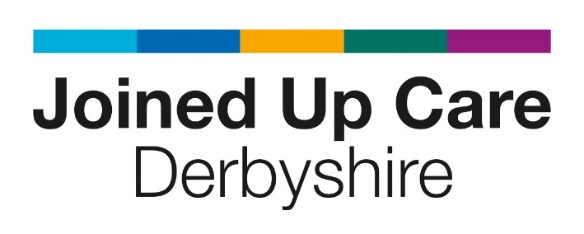 Introduction to Derbyshire Community Diagnostic Centres
Sally Longley
Engagement Manager
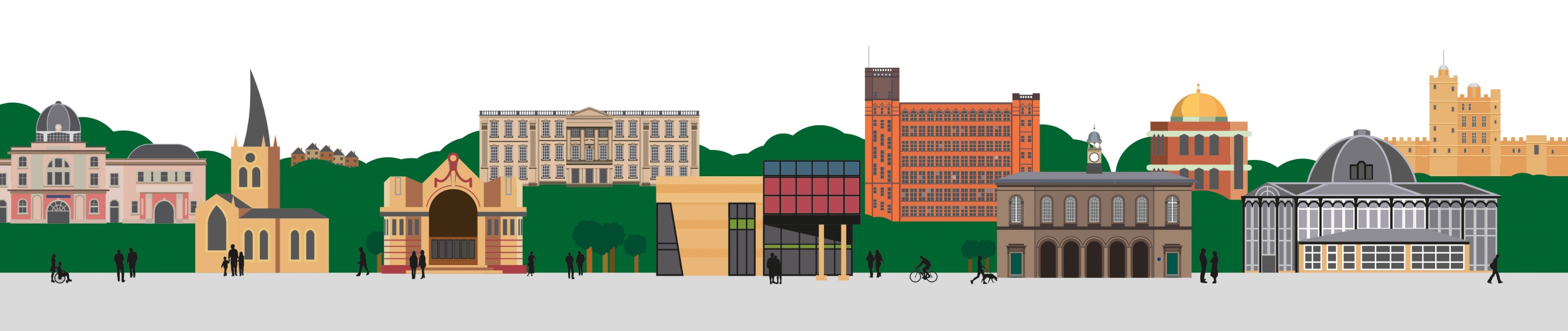 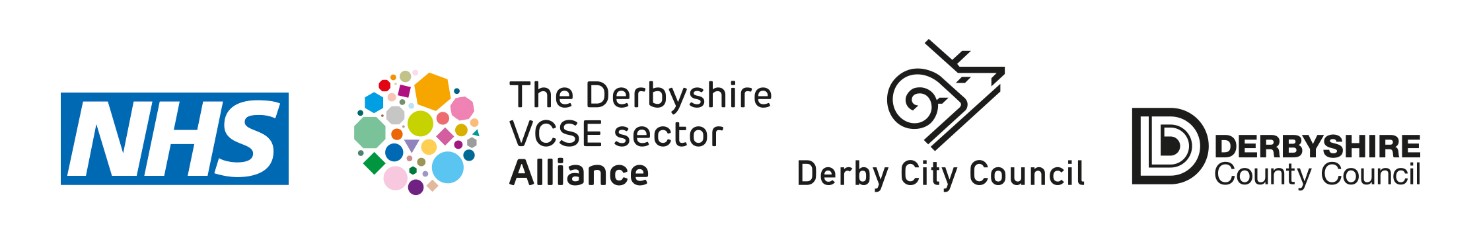 Today’s session
Today’s session is about Derbyshire Community Diagnostic Centres, which are being developed at Community hospital sites across Derbyshire to bring additional diagnostic tests to the local population.

Mike Goodwin, Divisional Director of Cancer, Diagnostics and Clinical Support at UHDB will be taking us through Derbyshire Community Diagnostic Centres
An opportunity to ask questions and give any feedback

What will today’s session influence?
Feedback and comments from today’s session will be fed into the system
You can be kept up to date with information by accessing the engagement platform HERE
Instructions for today
Instructions for today
Virtual Meeting House Rules
So we can hear the person speaking you may be automatically muted. Please stay muted while others are speaking 

To ensure everyone's questions and views are captured we ask that you raise your questions in the chat box please:




We want everyone to have a chance to contribute today
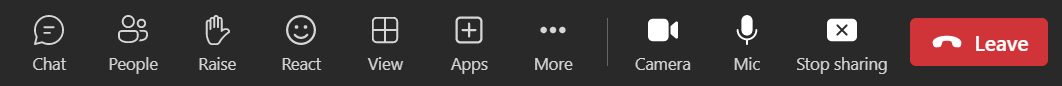 Virtual Meeting House Rules
Please remember to:

Listen with an open mind

Respect each other’s views

Try to keep in line with the agenda

If the point has already been raised please try not to repeat it
Contact Details
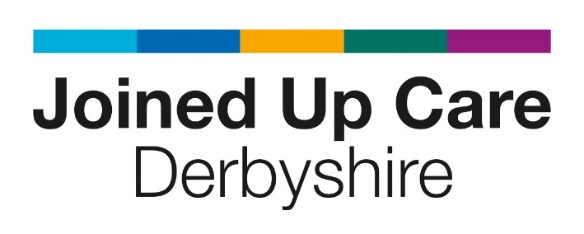 Name:	Sally Longley 
Title:	Engagement Manager
Email:	Sally.Longley@nhs.net  
Web: 	https://joinedupcarederbyshire.co.uk
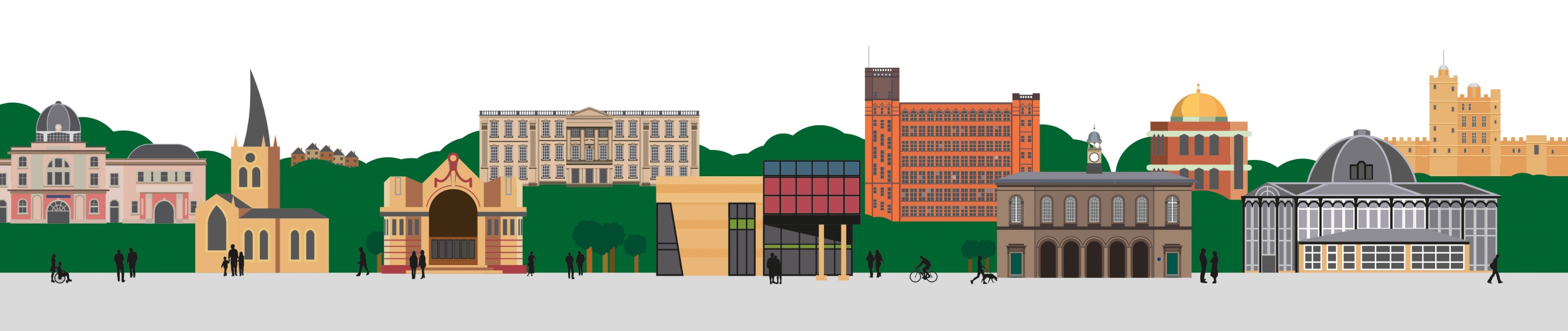